Learning Outcomes As BluePrints for Design
Welcome
Facilitator name
Position at university
Contact info
[Speaker Notes: Introduce yourself and explain your role at the school. You may edit slide to insert name, position, contact info.

If this is the first of a series of modules, spend a little bit of time giving overview of the program. You may wish to insert a slide or two with that information.

Give participants a copy of the Teaching Tips Handout (see Appendix B in Facilitator Guide).]
learning outcomes
By the end of this module, you should be able to:
Explain the role of learning outcomes in (online, face-to-face, and blended) course design
Apply Bloom's Taxonomy to write clear, succinct learning outcomes
Evaluate learning outcomes for clarity, demonstrability, and appropriateness for a course
Identify appropriate methods for evaluating student achievement of learning outcomes
[Speaker Notes: The goal of this module is to provide you with the tools for developing clear and measurable learning outcomes for an online or blended course or module. 

Lead participants through learning outcomes. Explain that what they are working on today is learning how to write outcomes similar to these ones and that they will be introduced to the taxonomy of learning from which the red/all caps words are taken.]
agenda
Why learning outcomes? 
Introduction to course design cycle
Writing learning outcomes
Bloom’s Taxonomy of Educational Objectives
Group activity (writing learning outcomes)
Evaluating learning outcomes
[Speaker Notes: Provide an overview of how the session will be divided (if a different order makes more sense for your context, please feel free to reorder the slides and include additional materials).]
Why learning OUTCOMES?
Discussion
Can anyone define learning outcomes or explain their role in course design?
Does anyone currently use learning outcomes when designing courses? Why/why not?
[Speaker Notes: Generate brief (2-3 minute) discussion using the slide questions.]
Learning outcomes
Thesis statement of course design:
describe what learners are supposed to know, be able to do, or value at the completion of a course or module
communicate course priorities and students’ active role in learning
students’ perspective
action verbs about knowledge, skill, or value
[Speaker Notes: Note: This slide may be replaced with the video The Role of Learning Outcomes (see Facilitator Guide for link to video).

One way to think about learning outcomes is as the “thesis statement” of your course design. In the same way that we tell students that their papers should have an argument or thesis statement that guides what they write, effective learning outcomes should guide what you include in your course. 

Most simply defined, learning outcomes describe what learners are supposed to know, be able to do, or value at the end of a course or module. Note that knowing, doing, and valuing refer to three different areas of learning that are part of Bloom’s Taxonomy of Educational Objectives, which we will discuss later. 

Because they are written from the students’ perspective and include action verbs, learning outcomes tell students what the priorities are in the course and that they are responsible for actively pursuing these priorities.]
Intro to course design Cycle
[Speaker Notes: The move to outcomes based education is happening broadly across the post-secondary education sector. In Ontario, it is tied in with developing Degree Level Expectations and a consistent quality assurance framework where learning outcomes, and their assessment, are becoming included as part of departmental cyclical review process. 

If you feel it is appropriate, you can mention the support of the Council of Ontario Universities for this move and point interested participants to the following document: (http://www.cou.on.ca/publications/reports/pdfs/ensuring-the-value-of-university-degrees-in-ontari)]
Course Design method
Constructive Alignment
[Speaker Notes: Learning outcomes are part of a bigger approach to designing educational experiences, whether those experiences refer to one module within a course, an entire course, a degree program, or for an entire institution. They are closely associated with Constructive Alignment as a method of course design, which is itself associated with the work of Biggs and Tang (2011) as outlined in Teaching for Quality Learning at University. 

The reason it’s called constructive alignment is because it is about making sure that all the different elements of your course (stated outcomes, assessments, and activities) match up with each other. Ideally, you want to make sure that you are telling students what the purpose of a course or module is, testing them and giving them feedback in relation to that purpose, and giving them activities that will help them work toward that purpose.]
Course Design method
Backward Course Design
Start with learning outcomes
NOT  content to introduce (teacher focused objectives)
BUT  students’ knowledge, skills, values/attitudes
Add assessment
ASK  How will they demonstrate these? 
Design teaching/learning activities
ASK  How will I prepare them to demonstrate these?
[Speaker Notes: Constructive alignment is also called Backward Design because you start with the end result you want students to achieve and then design every element of your course or module with that end result in mind (the end leads your design process). 

This method of course design is also about moving toward learner-centered education. Rather than starting with the question of what content you want to introduce to your students, you ask yourself, “What do I want students to know or be able to do at the end of this course/module?” The next step is to ask “How will students demonstrate that they know or can do these things?” Finally, you ask, “What do I need to do to prepare them to demonstrate that they know or can do these things?”]
Constructive alignment
[Speaker Notes: Designing a course or module, whether it is for online, face-to-face, or blended delivery is a cycle or process. The learning outcomes, drive the kinds of assessments, feedback, and activities you include, but they are not set in stone! You can always revisit a course once it’s done to tweak the outcomes, assessments, or activities. 

The point of the cycle is, again, for the different elements to be aligned. For example, if you tell students that being able to explain the relationship between two concepts is a central component of what they will be learning in the class, include opportunities for them to illustrate to you that they are able to do so!]
Writing learning outcomes
[Speaker Notes: When writing learning outcomes for your course or module, where do you begin?]
Discussion
What questions or criteria do you need to consider when defining learning outcomes?
[Speaker Notes: Generate a brief discussion (1 – 2 mins) with the following question: What questions or criteria do you need to consider when defining learning outcomes? After some discussion, refer participants to How Do I Define Learning Outcomes for My Module or Course on page 1 in the Teaching Tips handout.]
learning outcomes framework
By the end of this module, students will be able to
To pass this course, students must demonstrate their ability to 
By the end of this program, successful students will be able to
differentiate between speed and velocity
synthesize information from various academic sources
explain the role of agency in audience reception theories
[Speaker Notes: One tool you can use to write learning outcomes is the stem/action word/learning statement framework. 

Let’s look at some examples of learning outcomes that use this framework.

In bold, at the top level, you will notice the “stem” portion, which indicates the scope of the learning. In other words, it tells students the framework within which learning will happen and by the end of which they should be prepared to illustrate that they have met this outcome. Is it something that they should meet by the end of a specific module, a full course, or their entire program of study? 

Next, include an action word, which indicates to students the specific ability they need to demonstrate. In these examples, the action words are differentiate, synthesize, explain.

Finally, as shown with the rest of the text, provide students with the learning statement (or the object of your action verb), which specifies the knowledge, skill, or value.]
Bloom’s taxonomy and learning outcomes
[Speaker Notes: The action words in the previous examples are taken from a particular body of literature in educational psychology and follow Bloom’s Taxonomy of Educational Objectives, named after Benjamin Bloom. 

Bloom worked in collaboration with Max Englehart, Edward Furst, Walter Hill, and David Krathwohl.]
Discussion
Can you explain Bloom’s Taxonomy? 
Have you used Bloom’s Taxonomy as a tool in course design?
[Speaker Notes: Generate brief (2-3 minute) discussion using these questions.]
Bloom’s taxonomy
Clear, demonstrable learning outcome
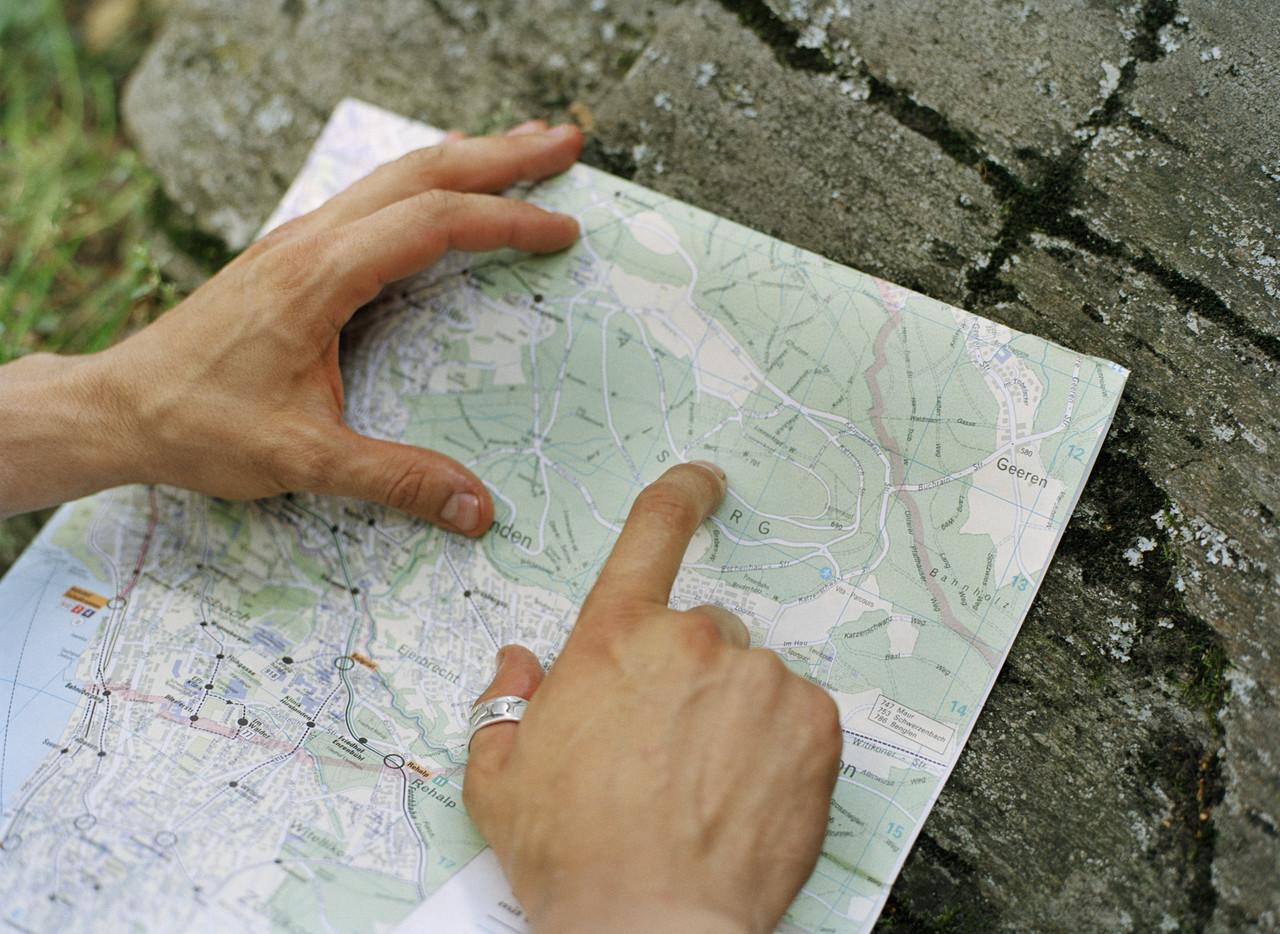 Bloom’s Theory of Learning
[Speaker Notes: Note: Slides 17 – 22 may be replaced with the video Bloom’s Taxonomy and Course Design (see Facilitator Guide for link to video). 
Bloom and his colleagues published their taxonomy of educational objectives in 1956. It has been revised since that time, and the revised version continues to be used to write clear, demonstrable learning outcomes. 

It provides a kind of roadmap that educators and instructional designers can follow to make the process of writing learning outcomes easier.]
Bloom’s Domains of Learning
[Speaker Notes: According to Bloom and his colleagues, human learning takes place across three domains. The cognitive domain refers to things that have to do with our intellectual capacities, it is about thinking and it tends to be the focus of most courses in post-secondary education. 

The psychomotor domain refers to physical movements and their co-ordination with sensing, thinking, and perception. A common example given here is of learning to drive a car or throw a ball with some kind of aim. 

Ask the following question: In the post-secondary context, what kind of work do you think might take place in the psychomotor domain? (eg. Laboratory work).

The third domain of learning is the affective domain, which includes attitudes and values. Although it is a domain that some educators may wish to avoid because of the idea that students should have a right to set their own values, we do often have expectations that are within this domain. 

Ask the following question: Can you think of examples in which you may ask students to adopt certain values or attitudes? (eg. When we speak about the expectation that students behave in a professional manner, respect differences of opinion, or work well as part of a team, we are working within the affective domain).
 
In some cases, this is a really important domain that is closely tied in with the other two domains. Following the rules of the road when driving, for instance, is built into driving lessons even though it is about values and attitudes. In some courses, learning to listen to perspectives that are different from their own or that challenge their worldviews is central to students’ intellectual abilities to learn difficult theoretical concepts.]
Bloom’s Domains of Learning
Higher order
Lower order
[Speaker Notes: Each domain of learning is composed of multiple levels that tend to build on one another and that move from surface types of learning to deeper levels of learning. This does not mean that the surface levels of learning are less important than deeper learning. 

For instance, students need to be able to remember important terminology in a new field (for example, to recognize it when they come across it) as a way of building their disciplinary vocabulary. Yet, as they go on in the field, it is not enough for them to recognize a term; they will need to demonstrate that they also understand it. 

At this point, rather than simply being able to match a term with its definition, they would be able to paraphrase that definition to explain the term in their own words. Within each depth of learning, there is a continuum of levels of mastery. This means (1) you can ask first year students to evaluate an argument (working at a deep level of learning), (2) not all first year students will have the same skill at evaluating (this is where grading comes in), and (3) you are not going to expect the same thing of the average first year as you would of the average fourth year student when you ask them to evaluate an argument.]
Action words: cognitive domain
[Speaker Notes: This slide includes part of a table for the Cognitive Domain and the next two slides show tables for the Psychomotor Domain and the Affective Domain. You may choose to use only one of these tables as an example, or you may refer to all three. All tables are available in the Teaching Tip associated with this module if you prefer to just hand out hard copies and ask participants to turn to the page.

As mentioned, there are different levels within each domain. You can refer to the handout, How to Define and Write Learning Outcomes, for a table that shows all six levels of the cognitive domain of learning. The table has three columns: the name of each level, a definition explaining what the level entails as a broad skill set, and a set of corresponding action words. On this slide, you can see one row from that table, which corresponds to “understanding” as one of the levels within the cognitive domain of learning. Asking students to work within this level means that you want them to demonstrate that they know the meaning of and can interpret or translate information. 

Ask the following question: Think about one of your courses. Can anyone give me an example of an exercise or activity you might assign to students that would fall within the level of Understanding? (some examples could be “paraphrase a definition” or “summarize a debate in the field in their own words”). 

To decide on your action words, you can follow these four steps: (1) identify the domain you want to work within, (2) select the appropriate level of skill within the domain, (3) read over the definition to make sure it is what you mean, (4) choose the action word that is best for your students and the context of the course.]
Action words:	Psychomotor
[Speaker Notes: Again, for the psychomotor domain, the table includes the name of the level, its definition, and the action words you would use to indicate how they will demonstrate their abilities to you. For example, if you want them to be able to “reproduce a task” that they have observed or read about, you could tell them to execute a set of actions or to reproduce an experimental procedure.]
Action words:	affective domain
[Speaker Notes: In the affective domain, you might begin at the level of receiving, where students are becoming “aware of an attitude and open to its potential value.” A corresponding learning outcome might indicate to students that they need to “acknowledge multiple perspectives about an ethical issue.”]
Activity: Identify Domain and Level
Identify participants and goals in the development of electronic commerce
Re-enact an ‘exercise to music’ routine that includes a warm‐up, developmental and cool-down phase
Model confidentiality in the professional‐client relationship
Propose solutions to complex energy management problems both verbally and in writing
[Speaker Notes: Ask participants to retrieve the handout that shows the table for each domain of learning. Ask for volunteers to identify the domain and level for each learning outcome on this slide.

Answer Key:

1. Cognitive domain/Creating
2. Psychomotor domain/Modelling
3. Affective domain/Responding
4. Cognitive domain/Understanding]
Writing Learning Outcomes
Choose appropriate domain and level
Start with stem (students will be able to)
Add appropriate action word
Add specific learning statement
Assess your learning outcome
Revise as necessary
[Speaker Notes: So just as a review, here is the general formula for writing learning outcomes. First, identify the domain and level of learning. 

Start with the stem (e.g. by the end of this module, successful students will be able to), add an action word, then add the learning statement, or the specific knowledge, skill, or value. 

When you are done, you can assess your learning outcome according to an acronym we will introduce later and revise it as necessary.]
Back to Example
By the end of this course, students should be able to
differentiate between speed and velocity
synthesize information from various sources
explain the role of agency in audience reception theories
[Speaker Notes: Returning to our earlier examples, the meaning of the different fonts should be clearer at this point: bold at the top level for stem, in capital letters for action word, and in italics for learning statement.]
Activity: Write a Learning Outcome
[Speaker Notes: For a full course, you want to have 4 to 6 learning outcomes that give an overview of the course. You can develop sub-outcomes that fit into these for each module or segment of the course. 

For an online module, try to stick to about 3 or 4 learning outcomes, and make sure you consider their relationship to the full course.

At this point, it might be helpful to spend some time writing one or two learning outcomes for your module or course to identify any areas where further clarification is needed.]
Activity: Write learning outcomes
LO = stem + action verb + skill/content/value

Follow the above formula to write 2 to 3 learning outcomes for your online course/module
[Speaker Notes: This is an individual activity. Ask participants to retrieve the Teaching Tips handout that shows the table for each domain of learning. Ask them to follow the formula to write three learning outcomes for a course or module they would like to redesign for online delivery. 

Tell participants that they may refer to the How Do I Define Learning Outcomes for My Module or Course Section for additional help in writing their learning outcomes. 

This activity may take about 10 to 15 minutes. You may walk around to offer assistance as needed.]
Evaluating learning outcomes
[Speaker Notes: Now that you have written some learning outcomes, it is a good idea to evaluate them and decide if any revision is necessary.]
Evaluate Your Learning Outcomes
Specific skills/value/knowledge
S
Measurable and/or demonstrable
M
Attainable by students at current level
A
Relevant for students, course, program, degree
R
Timed appropriately for module or course length
T
[Speaker Notes: When you evaluate a learning outcome, you can follow the SMART acronym. The different parts of the acronym relate to each other. 

S- The outcome should name a specific skill, value, or knowledge. In other words, you want to avoid being vague (from a student’s perspective). This is why you want to avoid words telling students that they will “understand” something. They may think they understand a concept, but their inability to explain it using their own words (rather than the textbook definition) suggests otherwise to you. If your learning outcome specifically tells them what they need to do (i.e. explain in your own words), there is less room for miscommunication.  

M- Your outcome should be measurable. If you have identified something specific that students need to be able to do, then you have something that they can demonstrate and you can measure or assess. This part of the acronym is also a good reminder that learning outcomes are connected to assessment!

A- You also want to make sure that the learning outcome can be attained by students at the current level of their post-secondary education. Again, here the acronym is a good reminder that learning outcomes are also things we do at the program level. When departments sit down together to review how different courses in their program map on to one another, it allows instructors to determine what is attainable by students who have completed a specific prerequisite.

R- Similarly, the idea of relevance is about how a specific module fits into your course, or how your course fits into the students’ program or degree.

T- Finally, time is also an important consideration. For instance, you could expect a deeper level of learning for a course that is two terms long than for one that is only one term long.

After explaining the acronym, ask participants to pair up and take 5 minutes to review one person’s outcomes together, then 5 minutes to review the other person’s outcomes. They should follow the acronym to identify areas for improvement, if any.]
Discussion
What did you find to be the most challenging part of writing a learning outcome?
Did you or your partner identify room for improvement? Explain.
If so, how did/would you revise your learning outcome?
[Speaker Notes: You can select one of these questions or go through all of them, depending on how much time you want to spend on the discussion.]
Evaluating achievement of learning outcomes
[Speaker Notes: As we discussed earlier, learning outcomes must be measurable (students can demonstrate them and instructors can grade them).  If you have identified something specific that students need to be able to do, then you have something that they can demonstrate and you can measure or assess.]
Assessment methods
Action words in learning outcomes
Help to choose appropriate assessment!
Assessment strategies:
Essay
Test/quiz
Ongoing journal
Reading response
Blog post
Media analysis
[Speaker Notes: The action word in your learning outcome helps you to choose the appropriate assessment!

Before we wrap up, let’s take a brief look at some assessment strategies. Here are a few types of assessment strategies. What other assessment strategies have you used? 

Generate a brief discussion about assessment strategies (approx. 1 minute). When finished, ask for volunteers to choose an appropriate assessment strategy based on one of their learning outcomes and share with the class.]
Summary
Effective course/module design begins with clear, demonstrable learning outcomes (course blueprint)
You can write learning outcomes using Bloom’s Taxonomy of learning for three domains (affective, cognitive, and psychomotor)
You can evaluate your learning outcomes to make sure they are specific, measurable, attainable, relevant, and timed appropriately
You can use your action words to choose an appropriate assessment
[Speaker Notes: Summarize the main points from the session. Use examples from earlier discussion with participants if possible.]
Thank you
Questions?
Comments? 
Help?

Contact information – facilitator’s and departmental
REFERENCES
Biggs, J. and C. Tang. (2011). Teaching for Quality Learning at 	University. Maidenhead, Berkshire: McGraw-Hill International.
Bloom, B.S. and Krathwol D.R. (1956). Taxonomy of Educational 	Objectives: The Classification of Educational Goals. New York, NY: 	David McKay. 
Fink, L.D. (2003). Creating Significant Learning Experiences: An 	Integrated Approach to Designing College Courses. San Francisco, 	CA: Jossey-Bass.
Hughes, C. (2013). A Case Study of Assessment of Graduate Learning 	Outcomes at the Programme, Course, and Task Level. Assessment 	and Evaluation in Higher Education, 38(4), 492-506.